Семинар для заместителей директора по УВР «Работа на платформе «ЭраСкоп»
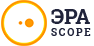 11.06.2021  14.30
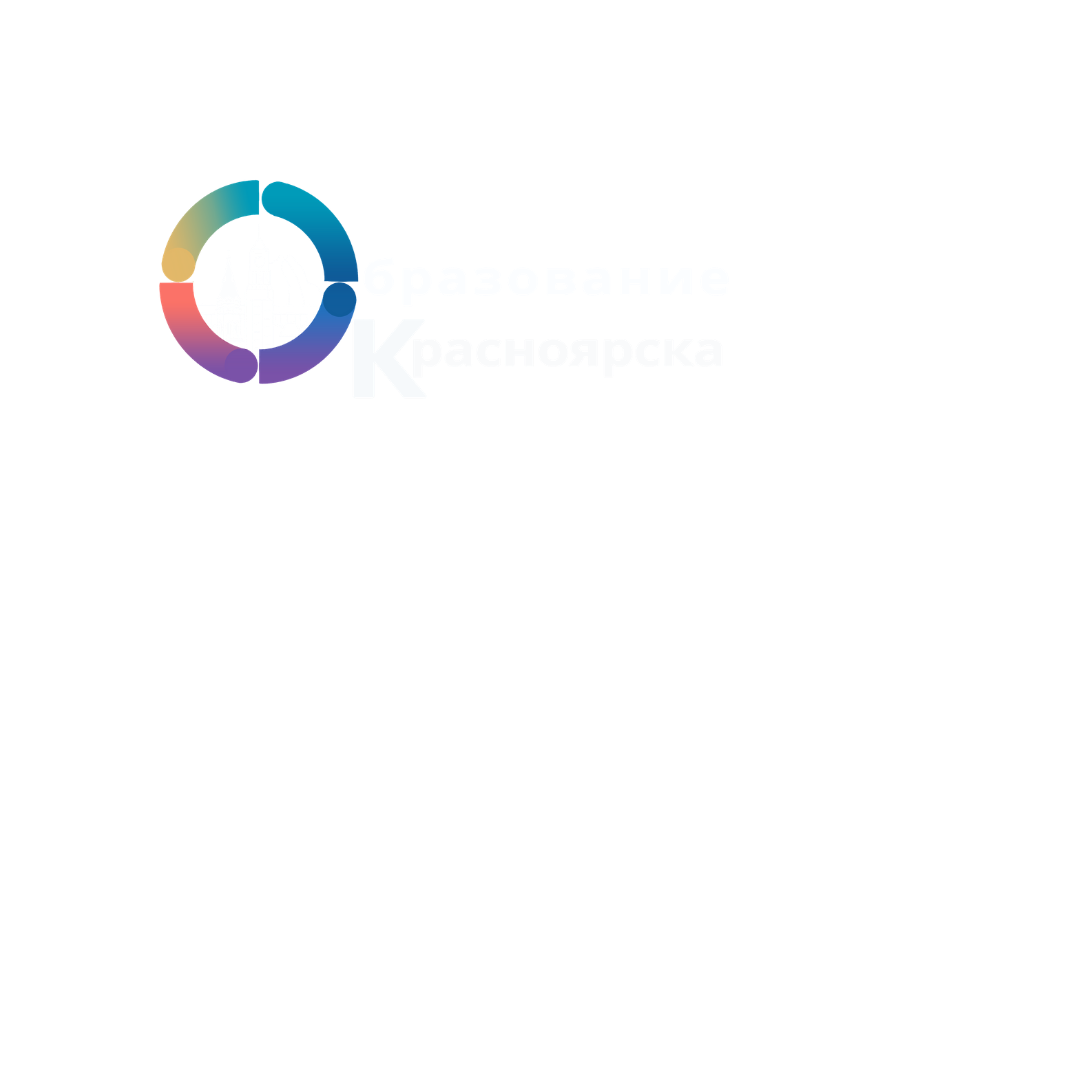 СЕРИЯ СЕМИНАРОВ ПО МЕТОДИЧЕСКОМУ СОПРОВОЖДЕНИЮ ПЕДАГОГОВ
СЕРИЯ СЕМИНАРОВ
МЕТОДИЧЕСКОЕ СОПРОВОЖДЕНИЕ ПЕДАГОГОВ
«Учимся разрабатывать ИОМ» 15,16,23 апреля
01
02
«Ресурсное картирование как средство составления ИОМ» 
26 мая
Сопровождение
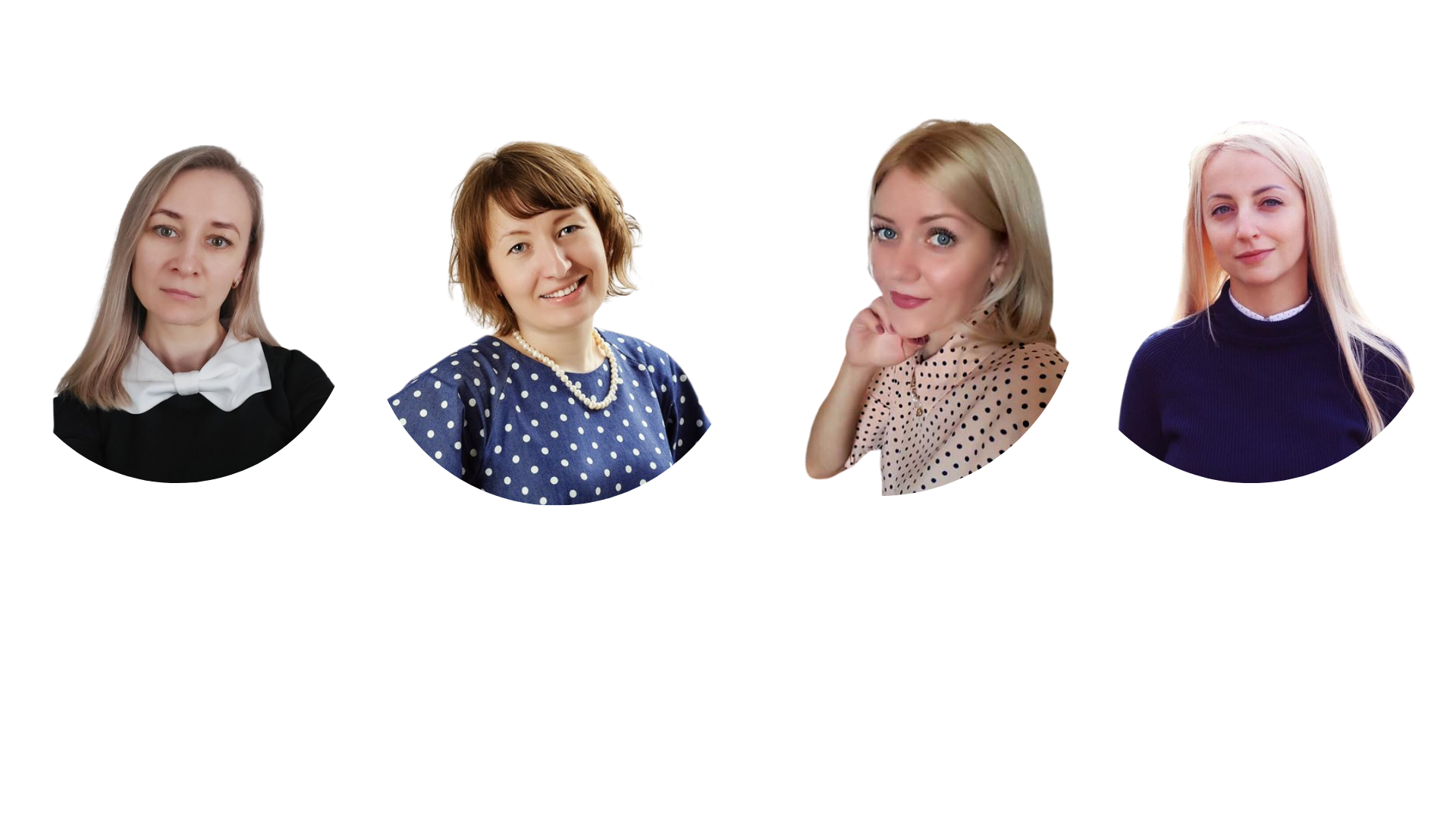 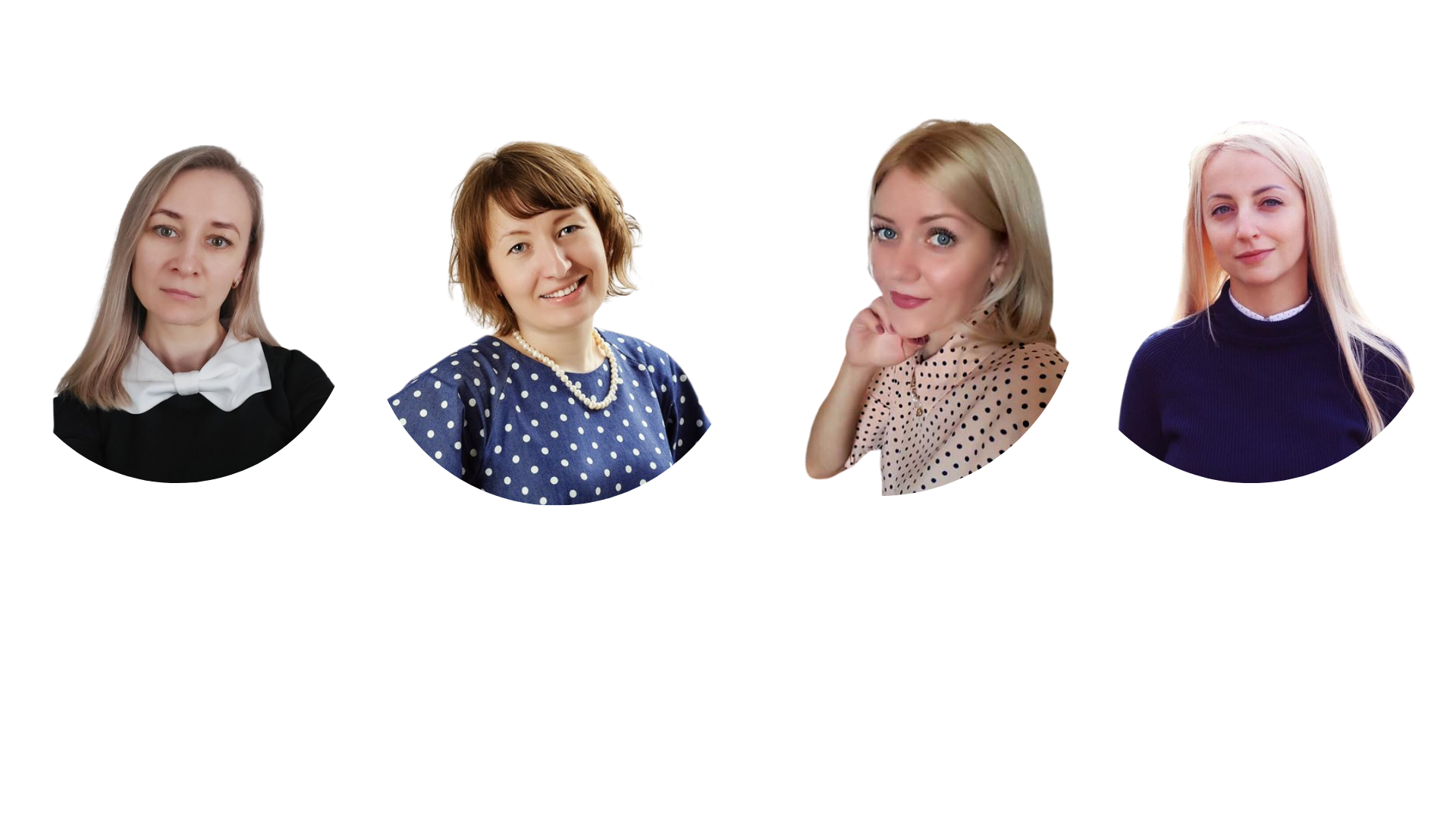 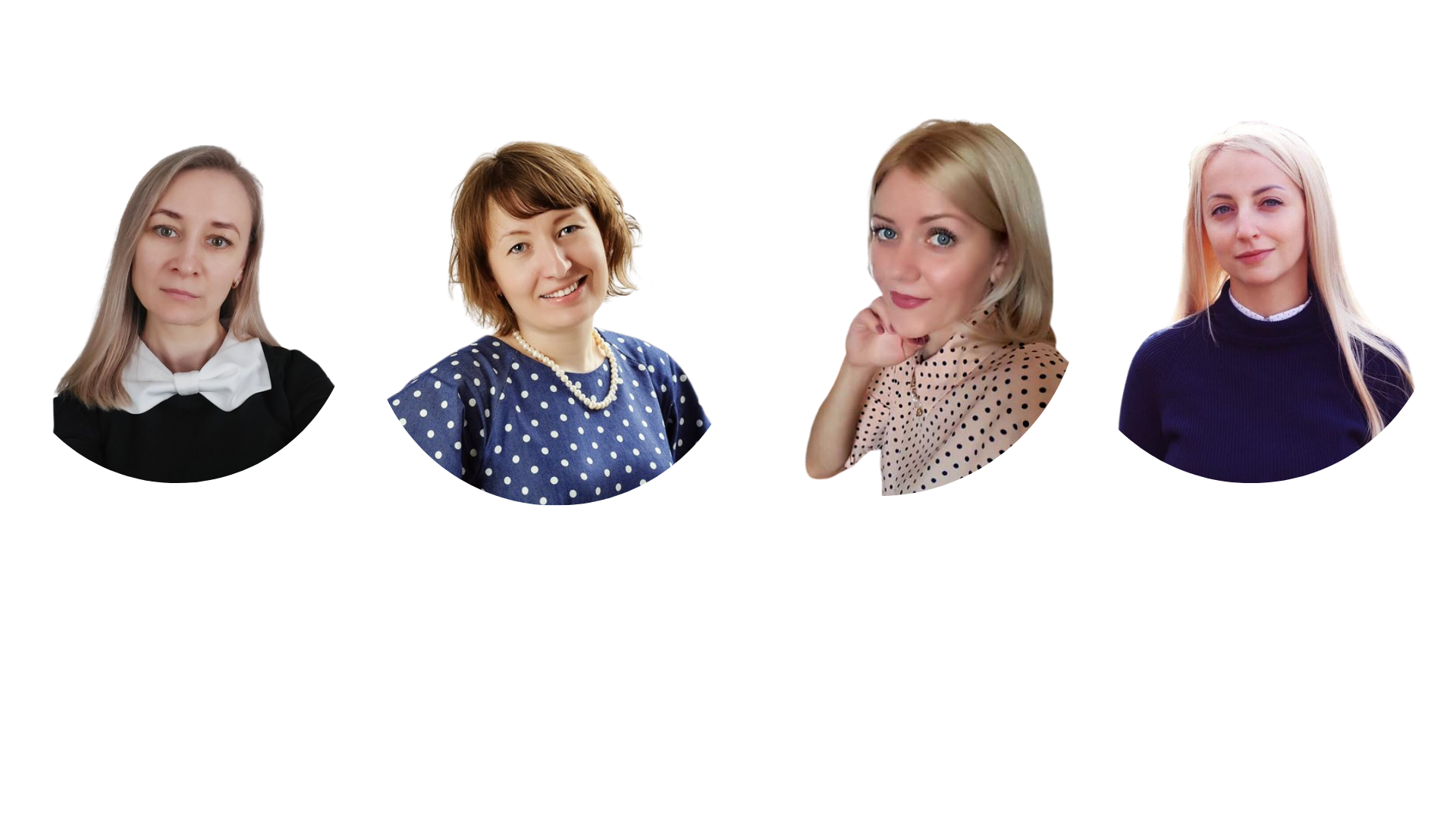 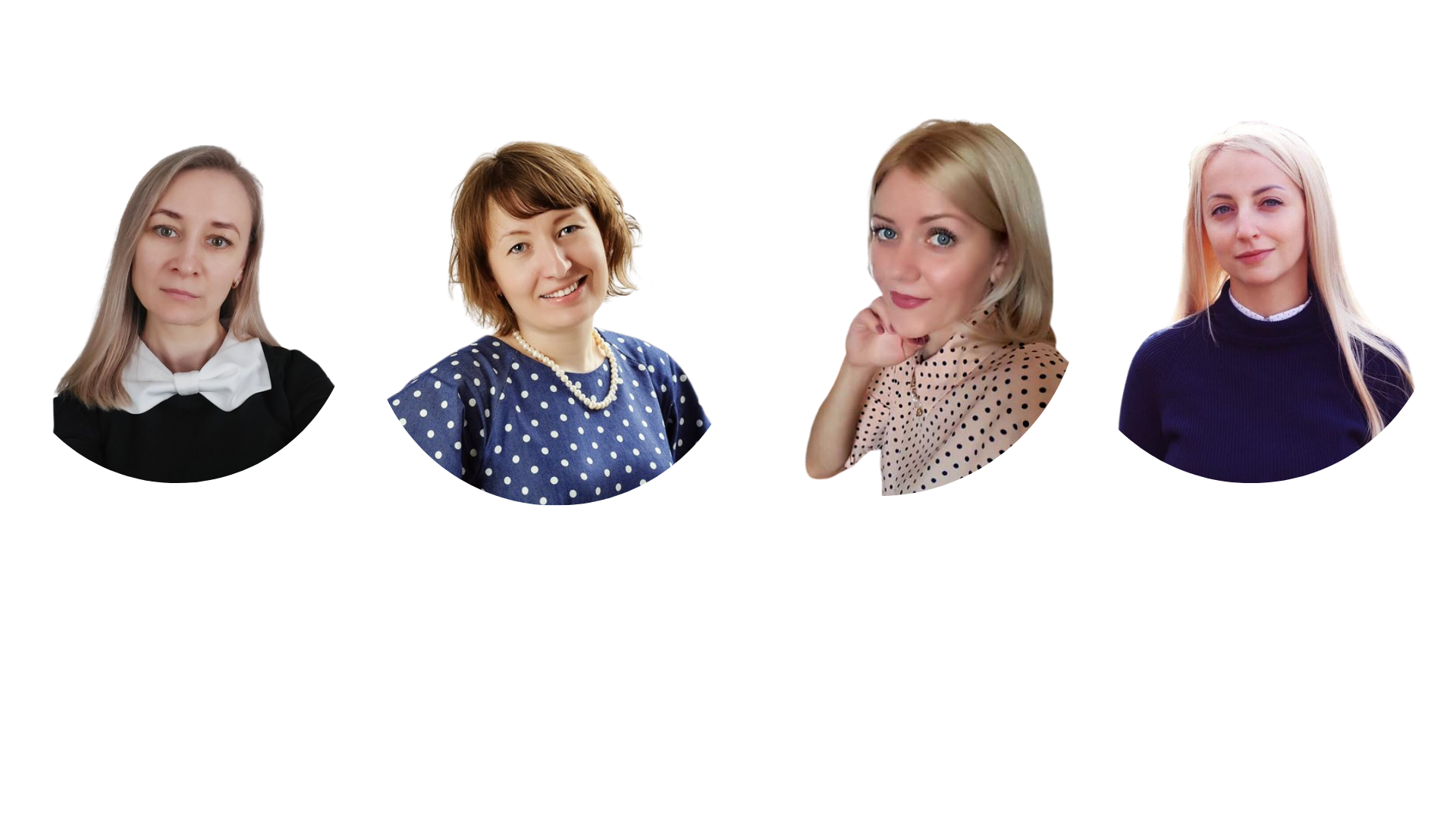 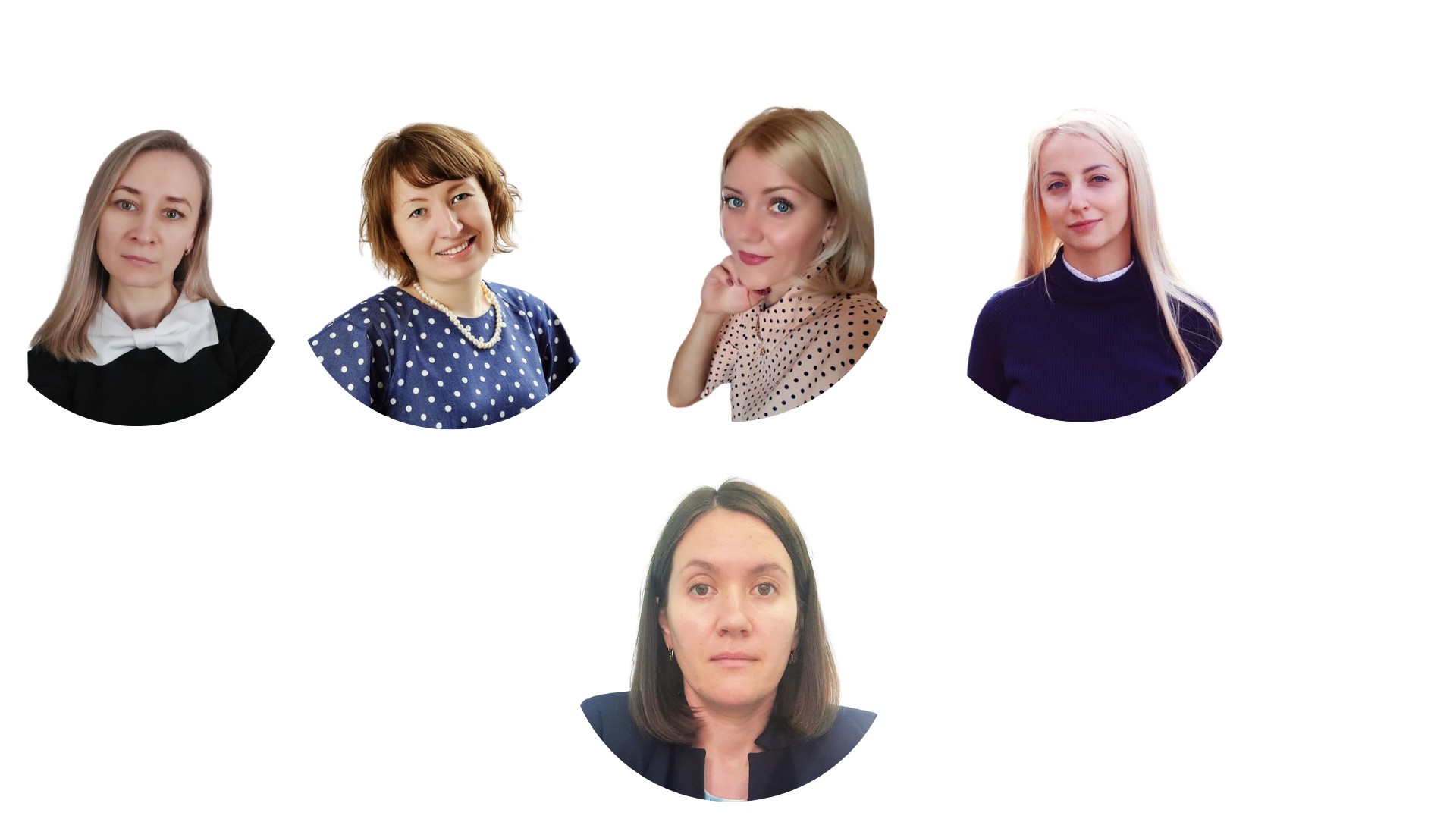 Железнодорожный район/Октябрьский район
Юлия Александровна Битиньш 
bitinsh.u@kimc.ms
Советский район
 
Наталья 
Анатольевна Жмурикова 
zhmurikova.n@kimc.ms
Свердловский район 

Ольга
Ивановна 
Сацук 
satsuk.o@kimc.ms
Центральный район/Кировский район
Анастасия Васильевна Еремеева 
eremeeva.a@kimc.ms
Ленинский район

Дарья 
Александровна Кучеряева 
kucheryaeva.d@kimc.ms
213-00-03
245-41-83
Авторизация
Если вы не получили логин и пароль или забыли их, то воспользуйтесь восстановлением пароля








Имя пользователя в основном идентично вашему email, но у некоторых без @ и домена.
К примеру: sadygov@kipk.ru либо sadygov
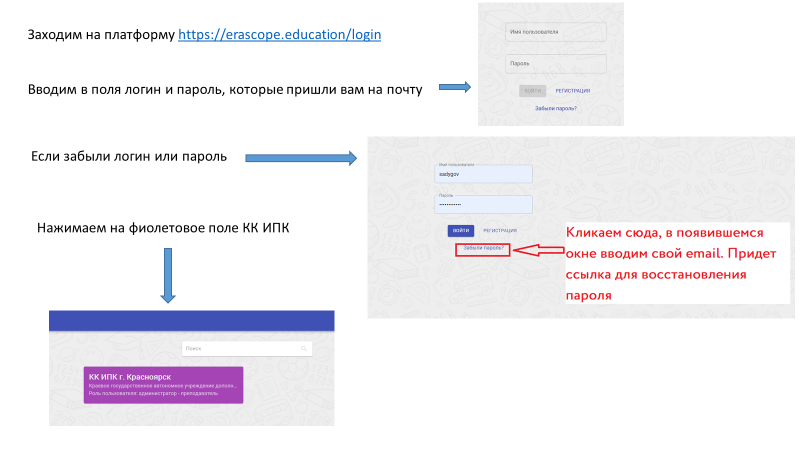 Координаты по вопросам технического содержания на уровне Красноярского края
Вопросы по регистрации (нет логина и пароля и др.)
Садыгов Аскер Эльбрусович sadygov@kipk.ru
Кабанцова Ирина Сергеевна kabantcova@kipk.ru тел. 206-99-19 доб. 146.
Яна Михайловна Дайнеко, руководитель ЦНППМПР (КК ИПК) Красноярского края, т. 8-983-299-09-95, dajneko@kipk.ru
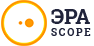 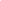 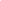 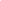 Как приступить к занятиюРазворачиваем меню занятия и кликаем на кнопку «приступить к выполнению заданий»
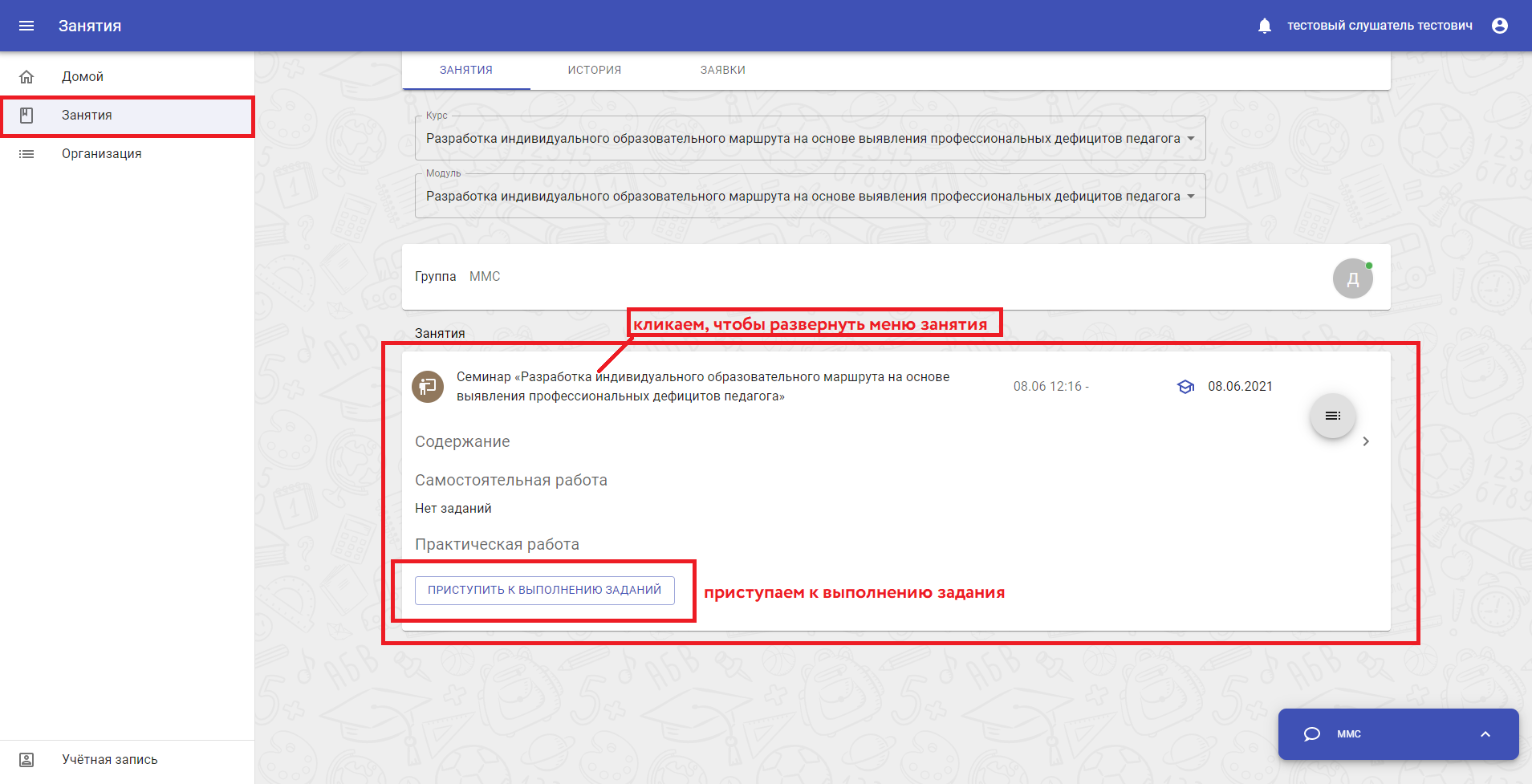 Как узнать оценкуЕсли задание было выполнено правильно, то на странице с занятием в правом верхнем углу или внизу будет указана соответствующая отметка и комментарий
1. Изучаем условия задания2. Пролистываем вниз до поля «Ответ», кликаем по нему3. Вызываем меню загрузки с помощью иконки «в виде листочка»4. Загружаем ваш файл (перетаскивая или выбрав на компьютере)5. Жмем сохранить и завершитьБУДЬТЕ ВНИМАТЕЛЬНЫ «НЕ ЗАВЕРШАЙТЕ ЗАНЯТИЕ» ПОКА НЕ ПРИКРЕПИЛИ ФАЙЛ
История оценокЕсли на странице занятия пусто или снова появилось задание, которое вы уже выполняли, то это значит, что оно было не зачтено. Нужно перейти во вкладку «История», где вы увидите все свои попытки. Напротив каждой попытки при наведении появится кнопка «Результаты занятия» кликните по ней, чтобы просмотреть комментарии и что нужно переделать (см. сл. слайд)
Откроется окно занятия, где прокрутив вниз вы увидите комментарий от преподавателя
Ресурсная карта
Сайт МКУ КИМЦ  Ресурсы- методические материалы- Материалы семинара
/
Сайт КИПК https://bit.ly/2SqsZ5l

Сетевые методические объединения педагогов («Дистанционное обучение Красноярья»)
.
Modern PowerPoint Presentation
Graphic Infographic Designed
Спасибо за внимание!
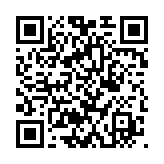 http://kimc.ms/resursy/metodicheskie-materialy/